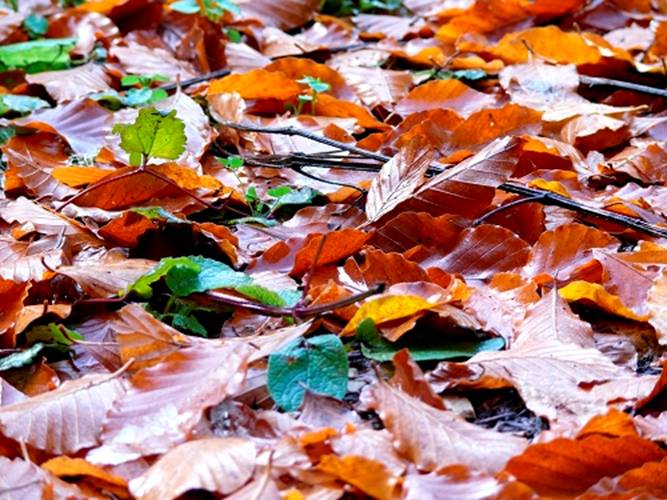 Bir Meslek Olarak Öğretmenlik
Dr. Faruk ŞENYAYLA
Milli Eğitim Uzmanı
1
Eğitim Sisteminde Öğretmenin Görevleri, Rolleri ve Yeterlikleri----------------------------------------------
2
“Bana rütbelerin en yücesi verilmiş bulunuyor”       
M.K. Atatürk
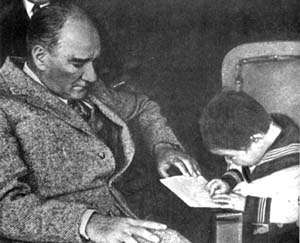 (Baş öğretmenlik unvanı verildiğinde M.K. Atatürk’ün yaptığı açıklama)
3
Bir meslek midir?
Bir sanat mıdır?
Öğretmenlik
Bilimsel temellere dayalı bir 
davranış değiştirme mühendisliği midir?
Öğretmenlik bir meslek midir?
4
Öğretmen kimdir?
Öğretmenlik çok eski bir meslek olmasına rağmen, bir meslek olarak kabul görmesi oldukça yenidir.

Öğretim, öğrenmenin gerçekleşmesi ve bireyde istenen davranışların gelişmesi için uygulanan süreçlerin tümüdür. Bu süreçleri gerçekleştiren kişiye “öğretmen” denir. 

Öğretmen; belli konuları, belli bir gruba ya da kişiye öğreten ve davranışlarıyla öğrenen gruba örnek oluşturan kişidir.
5
Öğretmen kimdir?
Öğretmen hem eğitim yaşantılarını düzenleme hem de düzenlenen çevrede, eğitim durumunda bir örnek oluşturacak şekilde yer alma konumundadır. Bu nedenle öğretmen hem bir bilim insanı hem de bir sanatkâr olma durumundadır.

Çağımızda yaşanan hızlı değişiklikler öğretmenlerin görevlerinde değişiklik ve gelişmelere neden olmaktadır.
6
Öğretmenlik mesleğini tercih eden öğretmen adaylarından hizmet öncesinde aranması gereken özellikler:
Öğretmen olma isteği
Öğretmenliğe yatkınlık
Beden, zihin, ahlak, ruh ve duygu bakımından dengeli ve sağlıklı gelişmeye uygun kişilik özelliklerine sahip olmak
Öğretmenliğe, öğrenciye, çevreye, sosyal değerlere yönelik olumlu tutuma sahip olmak
Hür ve bilimsel düşünce gücüne, araştırma fikrine sahip olmak
7
Öğretmenin Başlıca Rolleri
Rol nedir? 
Toplumda belirli bir statüde ve konumda bulunan bir bireyden göstermesi beklenen davranışlar ya da bireyin görevini yerine getirmesidir.

Öğretmene yüklenen roller; kültürlere, toplumlara, zamana ve eğitim anlayışına göre değişiklik göstermektedir.
8
Öğretmenin Başlıca Rolleri
Öğretmenin Öğreticilik/Eğiticilik Rolü
Öğretmenin Temsilcilik Rolü
Öğretmenin Liderlik Rolü 
Öğretmenin Sosyal Liderlik Rolü
Öğretmenin Değişimci/Yenilikçi Rolü
9
1. Öğretmenin Öğreticilik/Eğiticilik Rolü
Özel alan bilgisine sahip olma
Ders için gerekli materyalleri hazırlama
Çeşitli öğretim teknikleri deneme
Öğrenmeyi zenginleştirme
Sınıfı yönetme
Öğrencileri güdüleme
Sınıf özelliklerine göre konunun öğretimini planlama 
Öğrencilere rehberlik yapma
10
1. Öğretmenin Öğreticilik/Eğiticilik Rolü
Program geliştirme çalışmalarına katılma
Bilgi ve iletişim teknolojilerini başarılı bir şekilde kullanma
Öğrencilere danışmanlık yapma
Sınıfta çeşitli etkinlikler ve konularda öğrencilerle birlikte karar verme
Öğrencilere uygun öğrenme çevresi oluşturma
11
2. Öğretmenin Temsilcilik Rolü
Yeni öğrenmelere açık olma
Esnek olma 
Öğrenci aileleri ile çocukların gelişim süreçlerini tartışma
Okul işleyişi ve politikası hakkında bilgili olma
Öğrencilerin öğrenmelerini sağlayacak etkinlikler kullanma
Kendini geliştirme ile ilgili sorumluluk alma
Alan bilgisini güncelleştirme
12
3. Öğretmenin Liderlik Rolü
Öğrencilere öğrenme arzusu kazandırma
Öğrencilerin problemlerini çözebilmesine katkı sağlama
Öğrenmenin değerini ve önemini kavratma
13
4. Öğretmenin Sosyal Liderlik Rolü
Öğrenciler ve diğer görevlilerle iyi iletişim kurma
Espri anlayışına sahip olma
Takımla iyi ilişkiler kurarak çalışma
Problem çözme becerisinin yüksek olması
14
5. Öğretmenin Değişimci/Yenilikçi Rolü
Eğitim ve toplum alanında gelişmeleri yakından takip etme
Değişime ve yeniliklere karşı olumlu tutumlar sergileme
Öğrencileri değişime ve yeniliklere hazırlayabilme
Eğitim alanındaki değişiklikleri kolay uygulayabilme
15
Öğretmenlerin Yeterlik Alanları:
Yeterlik nedir? 
	Bir işi ya da görevi etkili bir şekilde yerine getirebilmek için sahip olunması gereken özelliklerdir.
16
Shulman öğretmenliği, bilgi temelini yedi kategoride değerlendirmektedir
1- Özel Alan Bilgisi
2- Genel Meslek Bilgisi
3- Eğitim Programı Bilgisi 
4- Mesleki Özel Alan Bilgisi
5- Öğrenen Özellikleri Bilgisi 
6- Eğitim Sistemi Bilgisi
7- Eğitim hedefleri, değerleri, tarihi ve felsefi temelleri bilgisi
17
Öğretmenlerin Mesleki Yeterlik Alanları:
Eğitme-Öğretme (öğretmenlik meslek bilgisi)
Özel Alan Bilgisi
Genel Kültür Bilgisi
18
Eğitme-Öğretme Yeterlikleri (Öğretmenlik meslek bilgisi)
Öğrenciyi tanıma
Öğretimi planlama
Materyal geliştirme
Öğretim yapma
Öğretimi yönetme
Başarıyı ölçme ve değerlendirme
Rehberlik yapma
19
Eğitme-Öğretme Yeterlikleri (Öğretmenlik meslek bilgisi)
Temel becerileri geliştirme
Özel eğitime ihtiyaç duyan öğrencilere hizmet etme
Yetişkinleri eğitme
Ders dışı etkinliklerde bulunma
Kendini geliştirme
Okulu geliştirme
20
Genel Kültür Bilgisi
Olay ve olguları farklı disiplinlerin kavramlarını kullanarak açıklayabilme
Farklı disiplinlere ilişkin bilgilerin konu alanı ile bağını kurma
Öğrencileri genel kültür yaşantılarını geliştirmeye özendirme
21
Özel Alan Bilgisi
Temel bilgileri, kavramları, ilkeleri değişik biçimlerde açıklama
Farklı görüş, kuram, öğrenme yolları, araştırma ve inceleme yöntemlerini açıklama
Öğretim malzemelerini değerlendirme ve seçme
Alanında araştırmalar yaparak bilgi üretme
22
Özel Alan Bilgisi
Öğrencileri alanla ilgili sorular sormaya, düşünceleri farklı perspektiflerden görmeye ve bilgi üretmeye özendirecek programları kullanma ve özendirme
Öğrencinin gerekli bilgi ve becerileri başka alanlarla ilişkilendirmesine olanak verecek disiplinler arası öğretim deneyimleri yaratma
Alana ilişkin sorunları tanıma, çözüm yolları arama, uygun çözüm yolunu seçme, uygulama ve değerlendirme
23
Meslek olarak öğretmenlik…
Çağdaş toplumlarda meslekler belirli diploma gerektiren profesyonel bir uğraş niteliği taşımaktadır.

	1739 sayılı Milli Eğitim Temel Kanunu’na göre:
Öğretmenlik; devletin eğitim, öğretim ve bununla ilgili yönetim görevlerini üzerine alan özel bir ihtisas mesleği olarak tanımlanmaktadır.
24
Mesleki etik nedir?
Bütün mesleki uğraşıların iyi ve doğruya yönlendirilmesi konusunda ilkeler koyan, meslek üyelerinin kişisel arzularını sınırlayan, belli bir çizginin dışına çıkmalarını önlemeye çalışan, mesleki idealleri geliştiren ve ilkesiz üyeleri meslekten dışlayan bir ilkeler dizgesidir.
25
Öğretmenlerin sahip olması gereken temel ahlaki ve etik değerler
Profesyonellik,
Hizmette sorumluluk,
Adalet, eşitlik,
Sağlıklı ve güvenli bir ortam sağlanması,
Yolsuzluk yapmama,
Dürüstlük, doğruluk ve güven (samimi olma),
Tarafsızlık (dinsel ve politik inançlar),
Başkalarına saygı,
Kaynakların etkili kullanımı (zamanın etkili kullanılması)
26
Etik dışı davranışlar
Öğrencilerin azarlanması
Öğrencileri küçük düşürme, taciz etme
Öğrenci çalışmalarının yanlı değerlendirilmesi
Sınav sorularının bir öğrenciye önceden verilmesi
Öğretmenin öğrencilere zararlı ve amaç dışı bilgiler vermesi
27
Öğretmenlik Mesleğinin Temel Özellikleri Nelerdir?
28
Öğretmenlik Mesleğinin Temel Özellikleri
Öğretmenlik sevgi ve özveri mesleğidir.
Öğretmenlik insana şekil verme mesleğidir.
Öğretmenlik tüm ülkelerde en yaygın olarak görülen mesleklerden biridir. 
Öğretmenlerin çoğunluğu devlet memurudur.
29
Mesleğe yeni başlayan öğretmenlerin karşılaştığı sorunlar
Öğrencileri motive etme
Öğrencilerin çalışmalarını değerlendirme
Velilerle ilişkilerini sürdürme
Sınıf çalışmalarını düzenleme
Öğrencilerin bireysel farklılıklarını farkedebilme
Meslektaşları ile ilişkiler
30
Mesleki yapılanma
Türkiye'de öğretmenlerin mesleki örgütlenme hareketleri 1908 yılına kadar dayanmaktadır.
31
Türkiye'de Öğretmen Yetiştirme Modelleri
Türkiye öğretmen yetiştirme bakımından 150 yılı aşkın bir geçmişe ve zengin bir deneyime sahiptir. Ülkemizde öğretmenlik mesleği ve öğretmen yetiştirme konusu, her dönemde güncelliğini korumuş önemini hiç bir zaman yitirmemiş, tam tersine değişik boyutlar kazanmıştır.
Türkiye'de Cumhuriyet'in ilanından sonra, eğitime yapılan en önemli katkı, öğretmenliğin yasal olarak "meslek" durumuna getirilmesidir. 1924 tarih ve 439 sayılı o yasada "öğretmenlik devletin genel hizmetlerinden eğitim ve öğretim görevini üstüne alan, bağımsız sınıf ve derecelere ayrılan bir meslek" olarak tanımlanmıştır.
Cumhuriyet döneminde geliştirilen başlıca öğretmen yetiştirme modelleri:* köy muallim mektepleri(1926-1933)* köy enstitüleri* ilk öğretim okulları* üç yıllık eğitim enstitüleri* eğitim fakülteleri
32